Fast and Accurate PoseSLAM by Combining Relative and Global State Spaces
Brian Peasley and Stan Birchfield
Microsoft Robotics
Clemson University
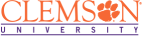 PoseSLAM
Problem:  Given a sequence of robot poses                   and loop closure(s), update the poses
Update
loop closure 
edge
pose at a:
relative measurement
between a and b:
pb=(xb,yb,qb)
pose at b:
dab = (dxab,dyab,dqab)
pa=(xa,ya,qa)
end
{
error caused by 
sensor drift
start
Final pose estimates
Initial (noisy) pose estimates
Video
PoseSLAM as graph optimization
Key:  Formulate as graph
Nodes = poses
Edges = relative pose measurements
Solution:  Minimize an objective functionwhere
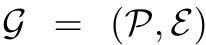 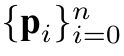 state
residual for single edge
total
error
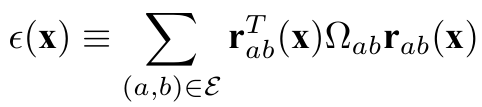 info matrix
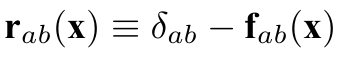 Question:  How does state x
relate to poses p?
observed
measurement
predicted
by model
PoseSLAM as nonlinear minimization
With a little math,
becomes
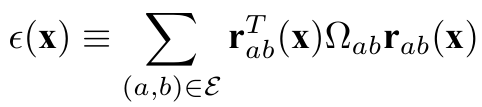 A
x
=
b
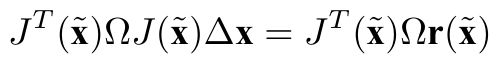 increment
to
state
estimate
current
stateestimate
Jacobian
Repeatedly solve this linear system till convergence
How to solve linear system?
Use sparse linear algebra
Perform gradient descent
Update based on single edge
Drawback:
Requires many iterations* *With global state space
Solve the equation directly
Drawback:
Solving equation requires external sparse linear algebra package (e.g., CHOLMOD)
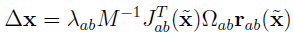 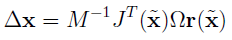 where                            is learning rate
where                            is preconditioning matrix
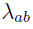 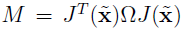 Example:  g2o(Kummerle et al. ICRA 2011)
Example:  TORO(Olson et al. ICRA 2006; Grisetti et al. RSS 2007)
Choosing the state space
Global state space (GSS)allows fine adjustments
Incremental state space (ISS)
simple Jacobian, decoupled parameters,slow convergence
Relative state space (RSS)simple Jacobian, coupled parameters,
fast convergence
(Olson et al. ICRA 2006)
(our approach)
state
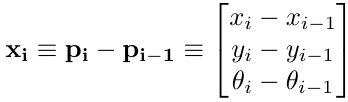 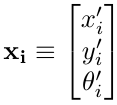 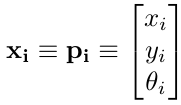 pose
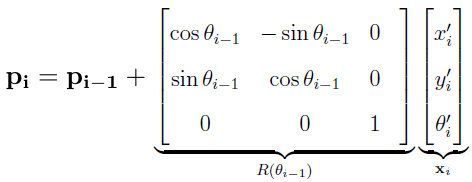 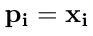 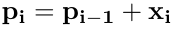 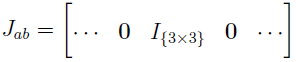 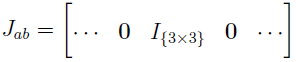 Global state space (GSS)
Global State Space (x, y, θ)
Incremental state space (ISS)
Incremental State Space (Δx, Δ y, Δ θ)
Relative state space (RSS)
Relative State Space (Δx, Δ y, Δ θ)
Proposed approach
Two Phases:
Non-Stochastic Gradient Descent with Relative State Space (POReSS)
RSS allows many poses to be affected in each iteration
nSGD prevents being trapped in local minima
Result:  Quickly gets to a “good” solution
Drawback:  Long time to convergence

Gauss-Seidel with Global State Space (Graph-Seidel)
Initialize using output from POReSS
GSS only changes one pose at a time in each iteration
Gauss-Seidel allows for quick calculations
Result:  Fast “fine tuning”
Pose Optimization using a Relative State Space (POReSS)
nSGD only considers one edge at a time:
ISS
RSS
a+1        b
a+1        b
(between consecutive nodes)
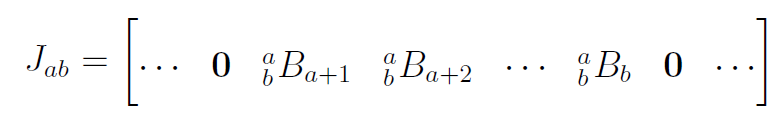 (between non-consecutive nodes)
How edges affect states
3
e23
e30
x0
x1
x2
x3
e01
e12
e23
2
e12
0
e01
1
e03
e01 affects x1
e12 affects x2
e23 affects x3
e03 affects x0, x1, x2, x3
Gauss-Seidel
Repeat:  Linearize about current estimate, then solve Ax=b.      A is updated each time
A
x
b
Graph-Seidel
Do not linearize!  Instead assume qs are constant    A remains constant
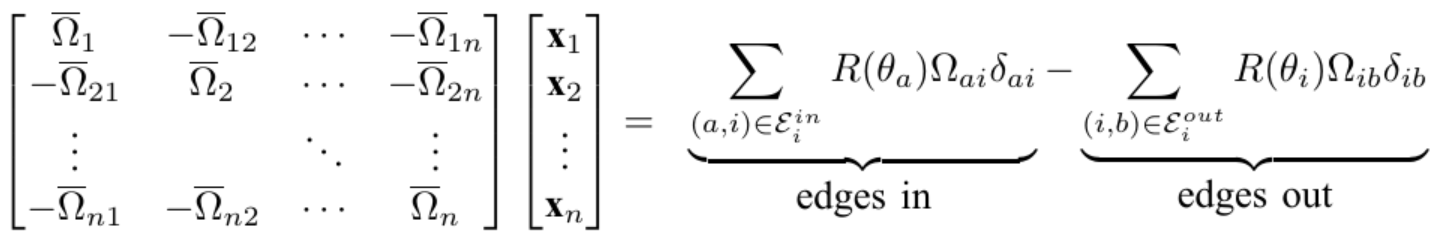 x
A
b
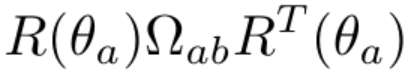 Refining the estimate using a Global State Space (Graph-Seidel)
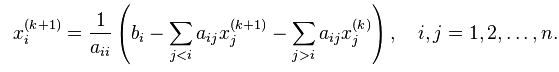 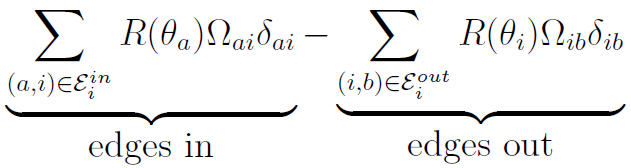 Refining the estimate using a Global State Space (Graph-Seidel)
Form linear system
Compute new state
Using Graph-Seidel
Results: Manhattan world
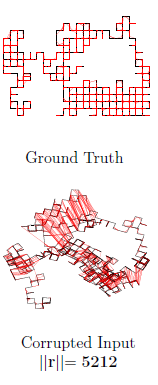 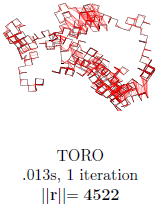 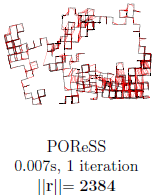 On Manhattan World, 
our approach is
faster and more powerful than TORO
faster and comparable with g2o
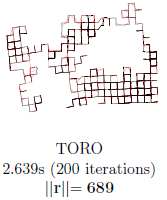 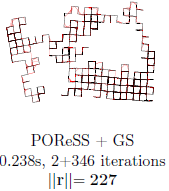 Performance comparison
Residual vs. time
Time vs. size of graph
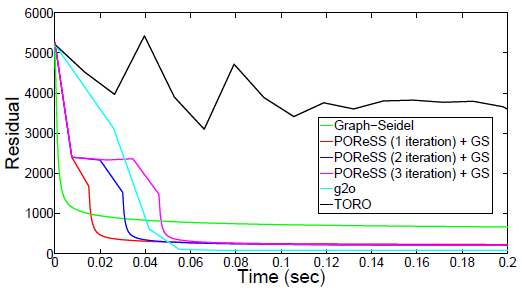 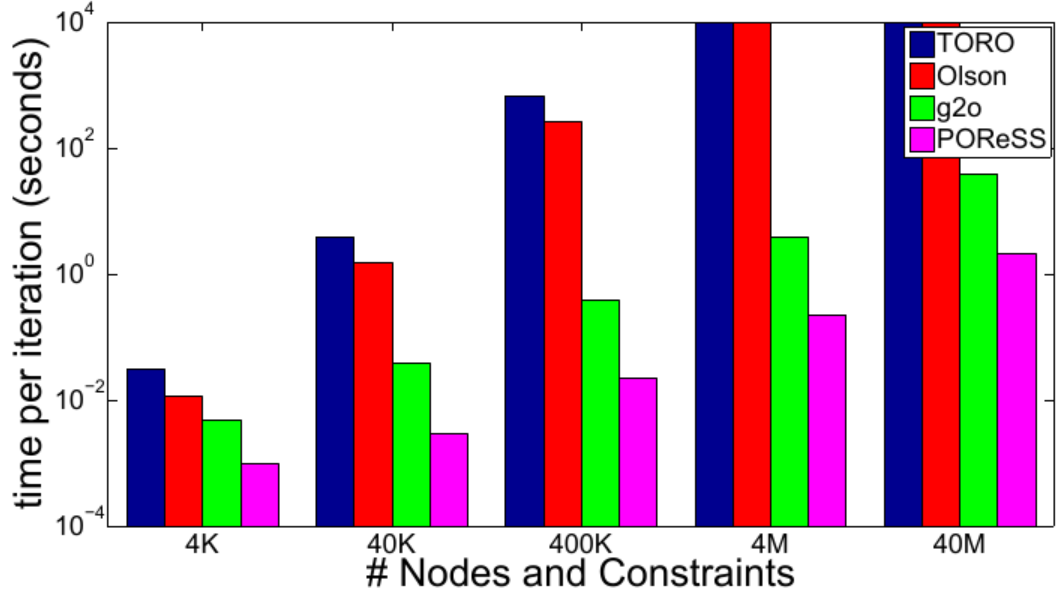 (Manhattan world dataset)
(corrupted square dataset)
Our approach combines the 
Minimization capability of g2o (with faster convergence)
Simplicity of TORO
Results:  Parking lot
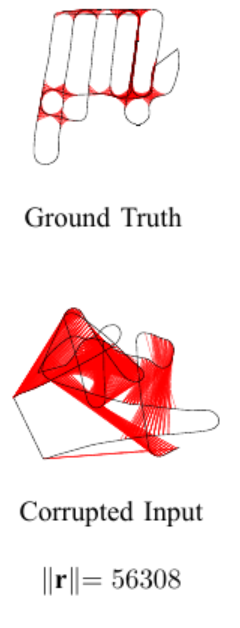 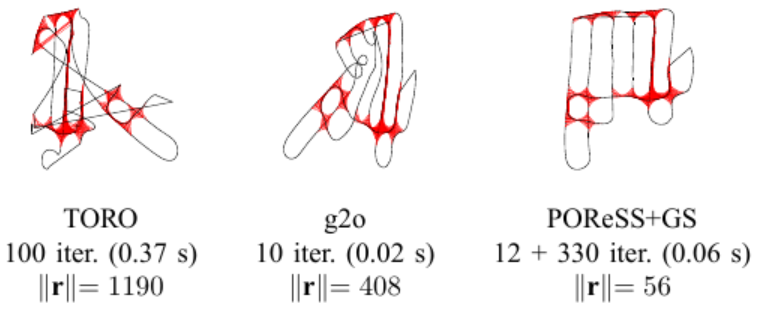 On parking lot data (Blanco et al. AR 2009), our approach is 
faster and more powerful than TORO
more powerful than g2o
Graph-Seidel
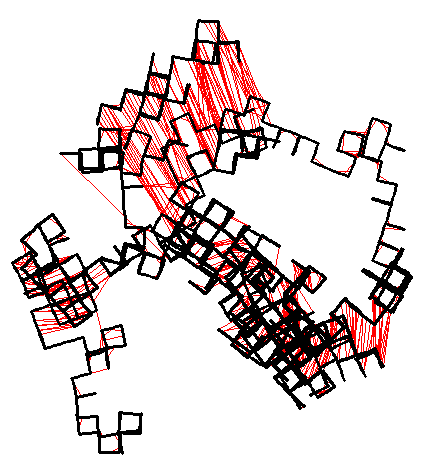 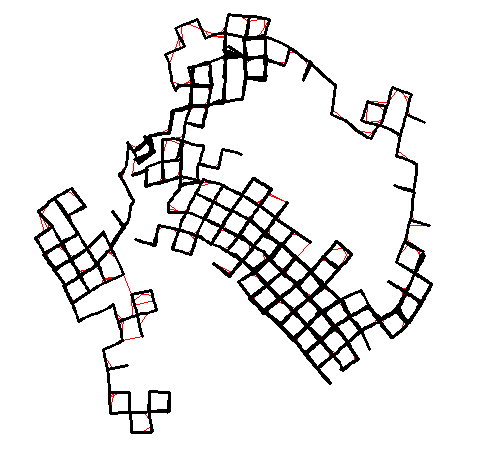 Results:  Simple square
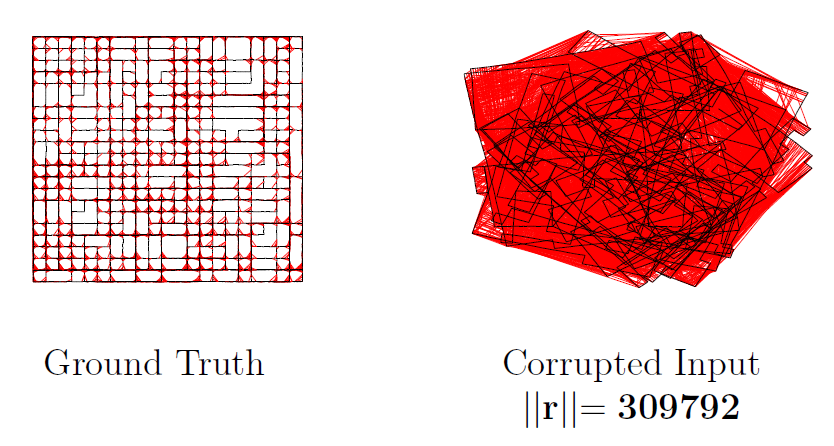 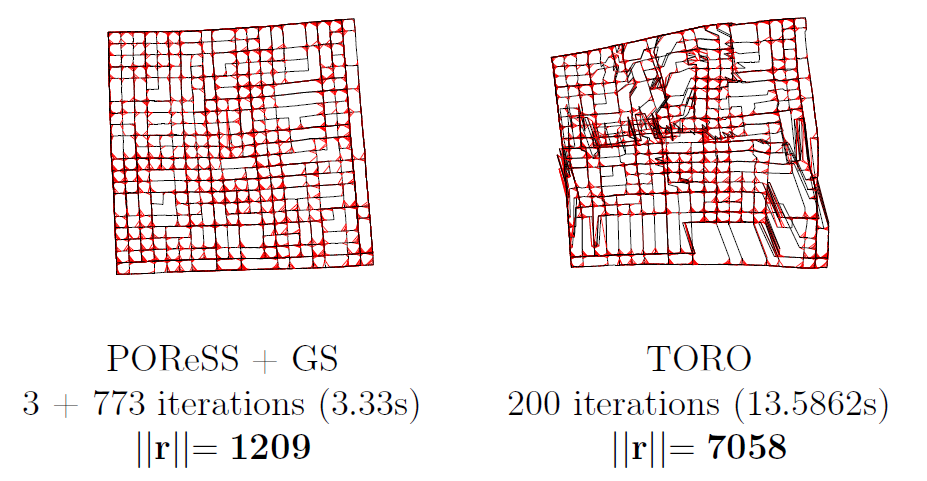 Rotational version (rPOReSS)
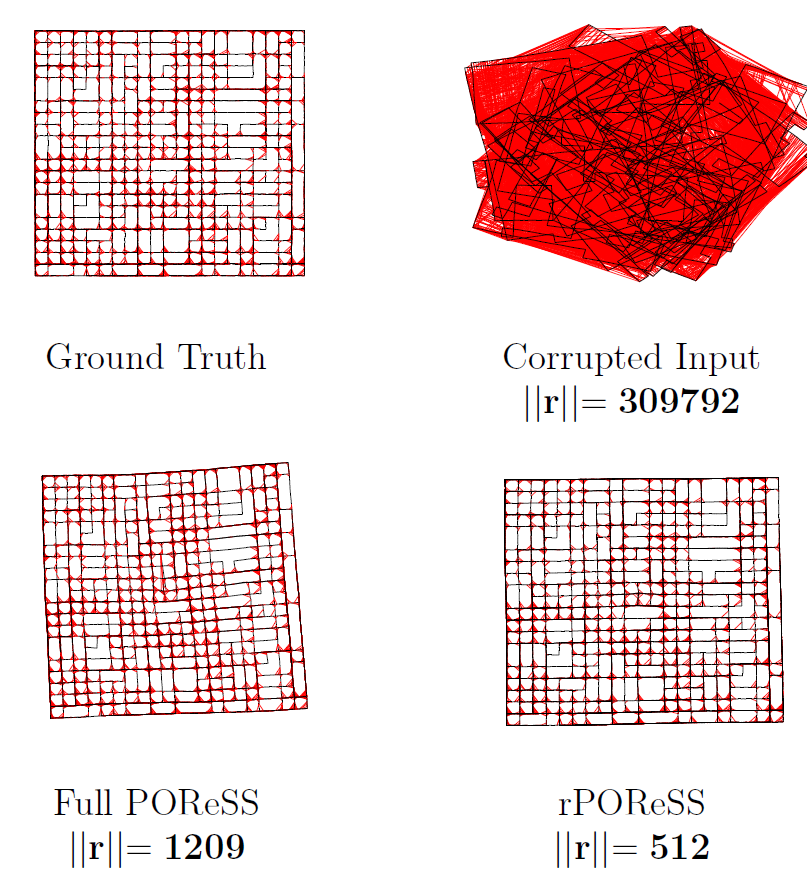 Majority of drift is caused by rotational errors
Remove rotational drift
Treat (x,y) components of poses as constants
Greatly reduces complexity of Jacobian derivation
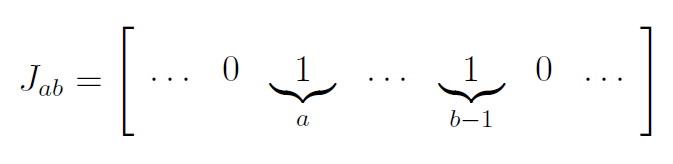 Results of rPOReSS:  Intel dataset
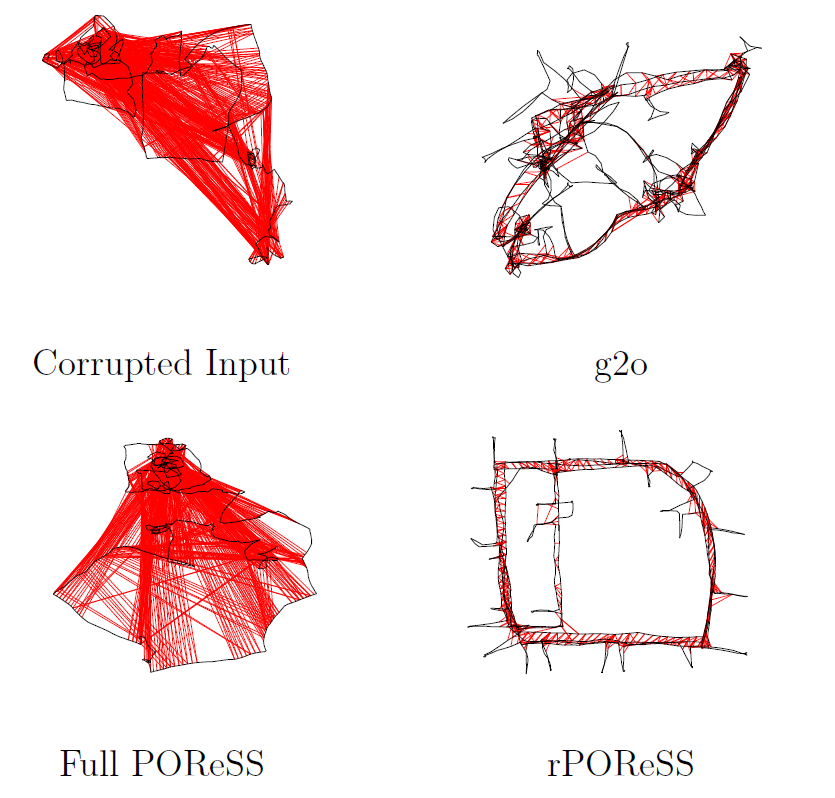 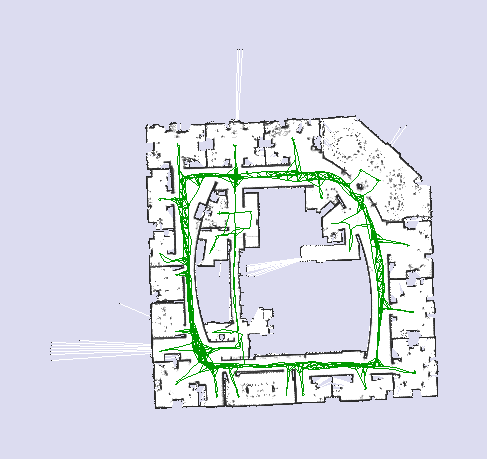 Incremental version (irPOReSS)
Incremental:
Rotational POReSS can be run incrementally
Goal is to keep graph “close” to optimized
Run Graph-Seidel whenever a fully optimized graph is desired
(Note:  Further iterations of POReSS will undo fine adjustments made by Graph-Seidel)
Video
Conclusion
Introduced a new method for graph optimization for loop closure
Two phases:
POReSS uses 
relative state space
non-stochastic gradient descent
     fast but rough convergence
Graph-Seidel 
does not linearize about current estimate
instead assumes orientation constant
     very fast iterations, refines estimate
No linear algebra needed!  ~100 lines of C++ code
Natural extensions:
rotational
incremental
Future work:
Landmarks
3D
Thanks!
Video